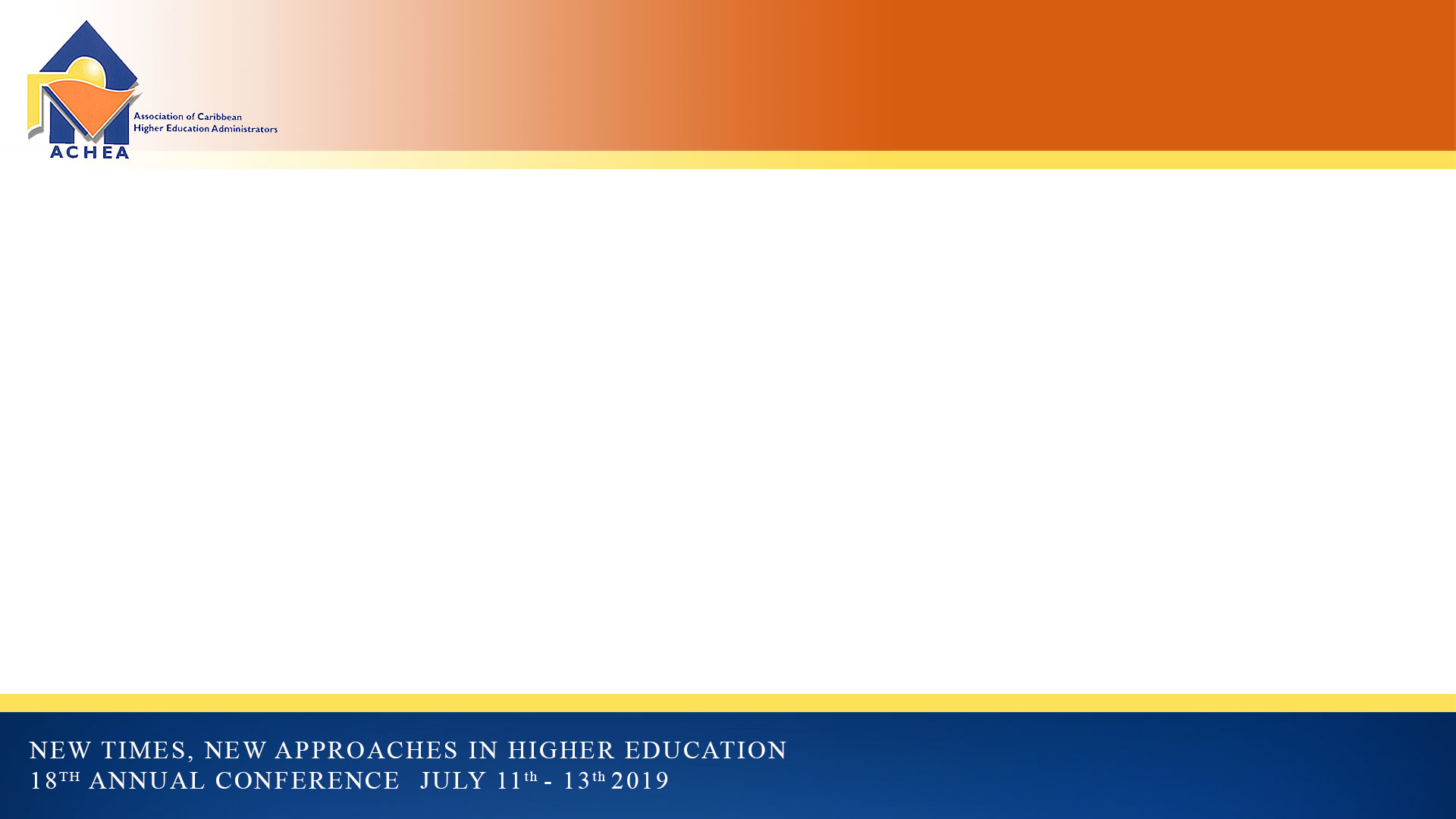 Globalization: Embracing ‘borderlessness’ to build institutional research capacity and enhance curriculum development at a leading Jamaican UniversityGlobalization: Removing Borders
Paul W. Ivey, PhD and Ruth Potopsingh, PhD
University of Technology, Jamaica
Ruth Potopsingh
Associate Vice President for Sustainable Energy. Head, Caribbean Sustainable Energy & Innovation Institute, UTech, Jamaica 
PhD in Sustainable Development & MBA in Human Resource Management 7 Marketing (UWI); MSc in Urban Development Planning (University College of London; BA in Geography & Diploma in Education (UWI).
Research interests: Renewable energy applications in developing economies, bioenergy, energy innovation in SIDS, sustainable energy education, and societal impact through volunteerism.
The Presentation
As a deliberate strategy, one of Jamaica’s leading universities has used cross-border collaborative partnerships to build its research capacity and also enhance curriculum development to address important challenges.
Two examples will be cited and learning and other benefits that accrue from these cross-border partnerships will be discussed. 
The perspectives shared are relevant to Caribbean and other Higher Education Administrators.
Globalization
Interactions among people, organizations, and governments that span international borders (IMF, 2000; James & Steger, 2014).

Effectively ‘shrunk’ the world rendering it ‘borderless.’ 

Pregnant with opportunities.
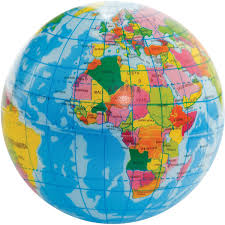 Cross-border Collaborative Partnerships
“Joint work to achieve shared objectives” (Huang, 2014)

Cross-border collaborative partnerships by personnel in universities is one aspect of globalization.

Not new, but is increasingly seen as an activity contemporary HEIs must do to successfully achieve their missions.
Social Network Theory
Social Network Theory - how people, organizations or groups interact with others in an agreed social space …. focuses on the role of social relationships in transmitting information, channelling influence, and enabling change.
Views social relationships in terms of nodes and ties. Nodes are the individual actors within the networks, and ties are the relationships.
 Viewed through the lens of social network theory (Huang, 2014), collaborative partnerships are seen as ‘spaces’ for both social and human capital accumulation that yield “built capacity” for participants.
Drivers of Collaborative Partnerships
Donor agendas – View of big donors (e.g. EU)= global challenges require harnessing global creativity to craft solutions, often involving multiple disciplines. 

Researcher agendas - many researchers want to forge collaborative partnerships with trailblazers, leading scholars.

Local national and international development agendas 

(Research Global, 2013; Huang, 2014).
Benefits & ‘Added Value’ from Collaborative Partnerships
Enhance the quality, efficiency, and effectiveness of research
Synergistic enhancement of knowledge, increased dissemination of that knowledge, the sharing of resources and time commitments, and the expansion of social networks.
Findings, results, and changed perspectives, technologies and methodologies, capacities and career opportunities, exposure e.g. to broader research communities, and contextual and institutional access. 
(The Royal Society, 2011; Swiss Commission for Research Partnerships with Developing Countries, 2018).
Critical Success Factors & Questions for Collaborative Partnerships
Effective institutional frameworks for assessing feasibility of international collaborations; 
Alignment of objectives; 
Trust and openness; 
Mutual confidence; 
Cooperation; 
Cultural knowledge and sensitivity; 
Absorption capacity and ability to learn from best practice; and 
Open and effective communication 
(European Commission, 2005; Schofield, 2013; Wilson, 2013)
Why work in partnership?; 
How to ensure cohesion?; 
What form of collaboration?; 
Which foci and priorities?; 
Who to involve?; 
Where to create relevance?; and 
When to consolidate outcomes?
(Swiss Commission for Research Partnerships with Developing Countries, 2018
Key Principles of Good Partnership Practice
Set the agenda together; 
Interact with stakeholders; 
Clarify responsibilities; 
Account to beneficiaries; 
Promote mutual learning; 
Enhance capacities; Share data and networks; 
Disseminate results; 
Pool profits and merits; 
Apply results; and 
Secure outcomes
(Swiss Commission for Research Partnerships with Developing Countries, 2018)
Embracing ‘borderlessness’ to build institutional capacity
Experiences of the University of Technology, Jamaica (UTech, Jamaica)
Collaboration as a Strategic Initiative
“Partnering with other universities and tertiary institutions to develop new research (and other) opportunities” is one of the strategic initiatives articulated in UTech, Jamaica’s Strategic Plan.

Institutional mechanisms: 
School of Graduate Studies, Research & Entrepreneurship (SGSRE)
Office of International & Institutional Linkages 

Many MOUs signed - twenty-two (22) in AY 2017-2018, with local and international partners.   

Several collaborative projects involving international partners.
Two Examples
“The Improvement of Research & Innovation Management Capacity in Africa and the Caribbean for the Successful Stimulation and Dissemination of Research Results (RIMI4AC)” Project

The Master’s degree in Sustainable Energy and Climate Change
Example #1: The “RIMI4AC” Project
European Union/ACP S&T Programme - €2.6 million 
Objective: “To strengthen the capacity of research institutions in the regions for sustainability, to effectively manage research and innovation activities …”
Nine partners -
The “RIMI4AC” Project Partners
Association of Commonwealth Universities (ACU, UK-based); 
Research Africa (RA, South Africa); 
Research and Innovation Management Services (RIMS, Belgium);
 Southern African Research and Innovation Management Association (SARIMA, South Africa); 
Stellenbosch University (SU, South Africa); 
University of Technology, Jamaica (UTech, Ja.); 
University of Botswana (UB); 
University of Brea (UB, Cameroon); 
University of Dar es Salaam (USDM, Tanzania).
Benefits & Built Capacity from the “RIMI4AC” Project
Capacity-building workshops; Short courses were conducted and 
Resources (e.g., Handbooks) were developed for research managers of the partner institutions, including UTech, Jamaica.
Establishment and launch of the Caribbean Research & Innovation Management Association (CabRIMA), in October 2010. 
Engagement with the Global Research Management Network (GRMN); International Network of Research Management Societies (INORMS).
Example #2: The Master’s Degree in Sustainable Energy & Climate Change
Degree concept – based on UTech Jamaica’s thrust to advance training in sustainable energy and climate change management throughout the Caribbean Region with a strong focus on innovation.

For the Caribbean, a low-carbon emissions development strategy has been articulated by CARICOM which necessitates the training of a cadre of professionals to fulfil this strategic objective.
International Support
Developed with technical and financial support of the German Society for International Cooperation (Deutsche Gesellschaft für Internationale Zusammenarbeit (GIZ) following two years of developmental work by led by the Associate Vice President, Sustainable Energy.  
GIZ)/CARICOM Renewable Energy Efficiency Technical Assistance (REETA) programme - capacity building in universities - UTech, Jamaica was one of the main beneficiaries.
MOU was signed with CARICOM/GIZ REETA Project in 2014.
International Support
Another EU-funded project “Knowledge transfer capacity building for enhanced energy access and efficiency in the Caribbean (CAP4INNO, 2013-2016)” on which UTech, Jamaica was a partner led to alliances with the Chalmers University of Technology  (Sweden)
The master’s programme was further strengthened. In particular, through the application of Action Learning as the teaching and learning methodology
Articulation with SDGs
The United Nations global goals are the key drivers for a unified global development path. 

The MSECC addresses all the seventeen goals sustainable development goals.
Discussion/Conclusions
In a dynamic and increasingly ‘borderless’ world, HEIs have the opportunity of building their capacity craft novel solutions to significant global challenges facing contemporary society. And engaging in collaborative partnerships to achieve these ends has been shown to have much utility.

UTech, Jamaica deliberately pursued CPs to enhance its institutional capacity – research and curriculum – two real examples evince this.
References
Bammer, G. 2008. Enhancing Research Collaborations: Three key management challenges. Research Policy. 37 (5): 875-887. 
Brundtland Report. 1987. World Commission on Environment and Development. Author.
Cho, Y., & Egan, T. (2013). Organizational support for action learning in South Korean organizations. Human Resource Development Quarterly, 24 (2), 185-213. 
European Commission, 2005. Handbook on Responsible Partnering. Brussels, Belgium. Author. 
Huang, J. S. 2014. Building Research Collaboration Networks – An Interpersonal Perspective for Research Capacity Building. The Journal of Research Administration. 45 (2): 89-113.
International Renewable Energy Agency (IRENA). 2015. ‘REthinking Energy: Renewable Energy and Climate Change.’ Author.
References
International Monetary Fund. 2000.. "Globalization: Threats or Opportunity." 12 April 2000: IMF Publications.
James, P. and Steger, M. B. 2014. A Genealogy of ‘Globalization’: The Career of a Concept. Globalizations. 11 (4): 417–34.
Rampersad, D. (2014). Collaboration in Higher Education: A Perspective from the Caribbean. Retrieved from: https://eulacfoundation.org/en/system/files/David%20Rampersad_Cooperation%20in%20Higher%20Education%20A%20Caribbean%20Perspective.pdf
Research Africa, 2013. Facilitating research partnerships: Notes for researchers and research managers. Research Africa, South Africa. Author.
Schofield, T. 2013. Critical Success actors for knowledge transfer collaboration between University and Industry. The Journal of Research Administration. 44 (2): 38-56.
Statistical Institute of Jamaica. 2018. Jamaica Labour Force Survey, 2018. Author.
References
Swiss Commission for Research Partnerships with Developing Countries. 2018. Swiss Academy of Sciences. Bern, Sweden.
The Royal Society, 2011. Knowledge, Networks and Nations: Global scientific collaboration in the 21st century. Author.
University of Technology, Jamaica Act. 1999. 
University of Technology, Jamaica Strategic Plan, 2008-2015. University of Technology, Jamaica, Kingston Jamaica: Author.
Wilson, S. 2013. Research Global 2, June 2013. Association of Commonwealth Universities, UK. Author.
Thank You!